Economic & NCCMT Government Portfolio Update
February 2023
NCLGIA Winter Conference
Not FDIC Insured  May Lose Value  No Bank Guarantee
Not NCUA or NCUSIF insured. May lose value. No credit union guarantee.
For institutional use only.  l  © 2023 FMR LLC. All rights reserved.
Agenda
Long Term Themes & Macroeconomic Environment
U.S. Economic Update
Monetary & Fiscal Policy Implications
Market Conditions &Government Portfolio Update
Q&A
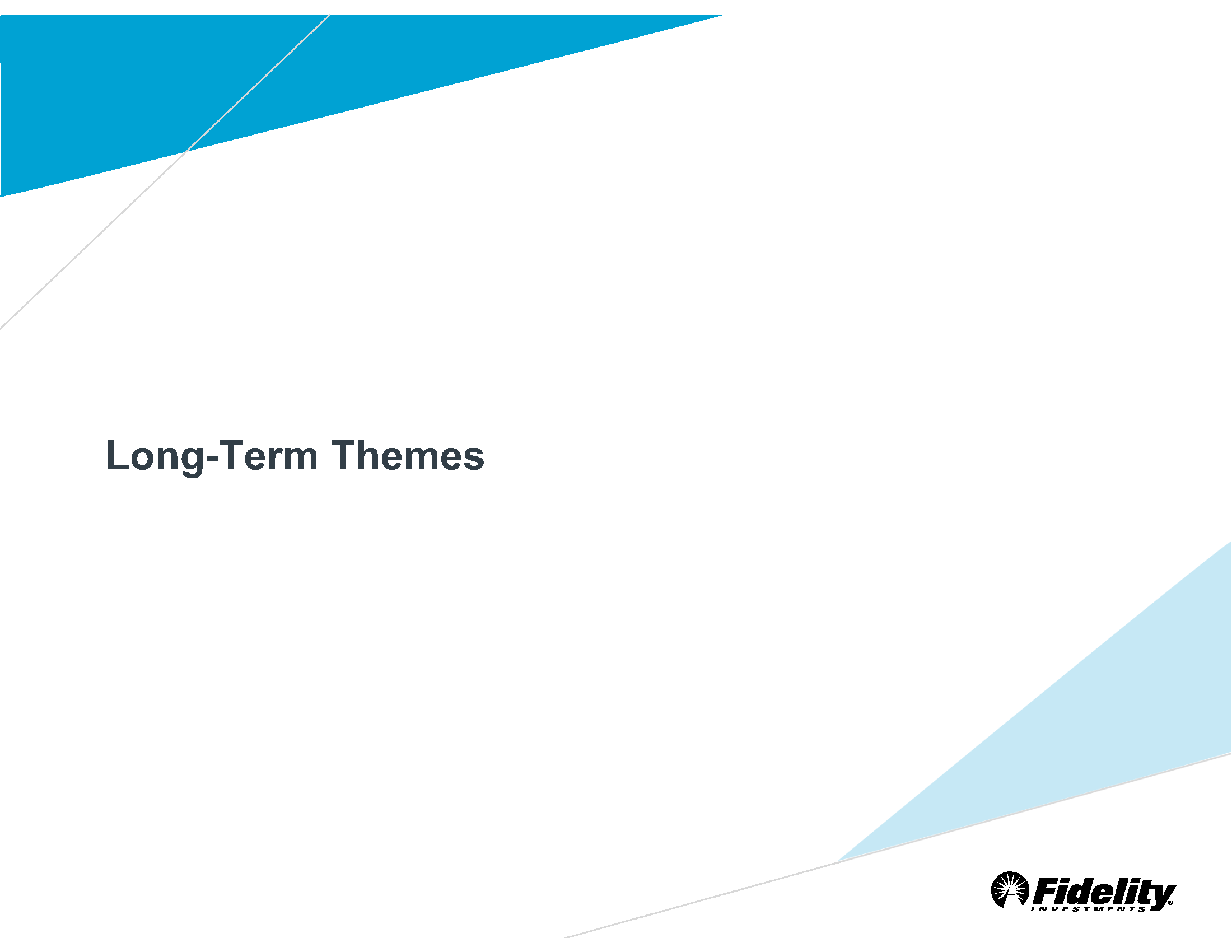 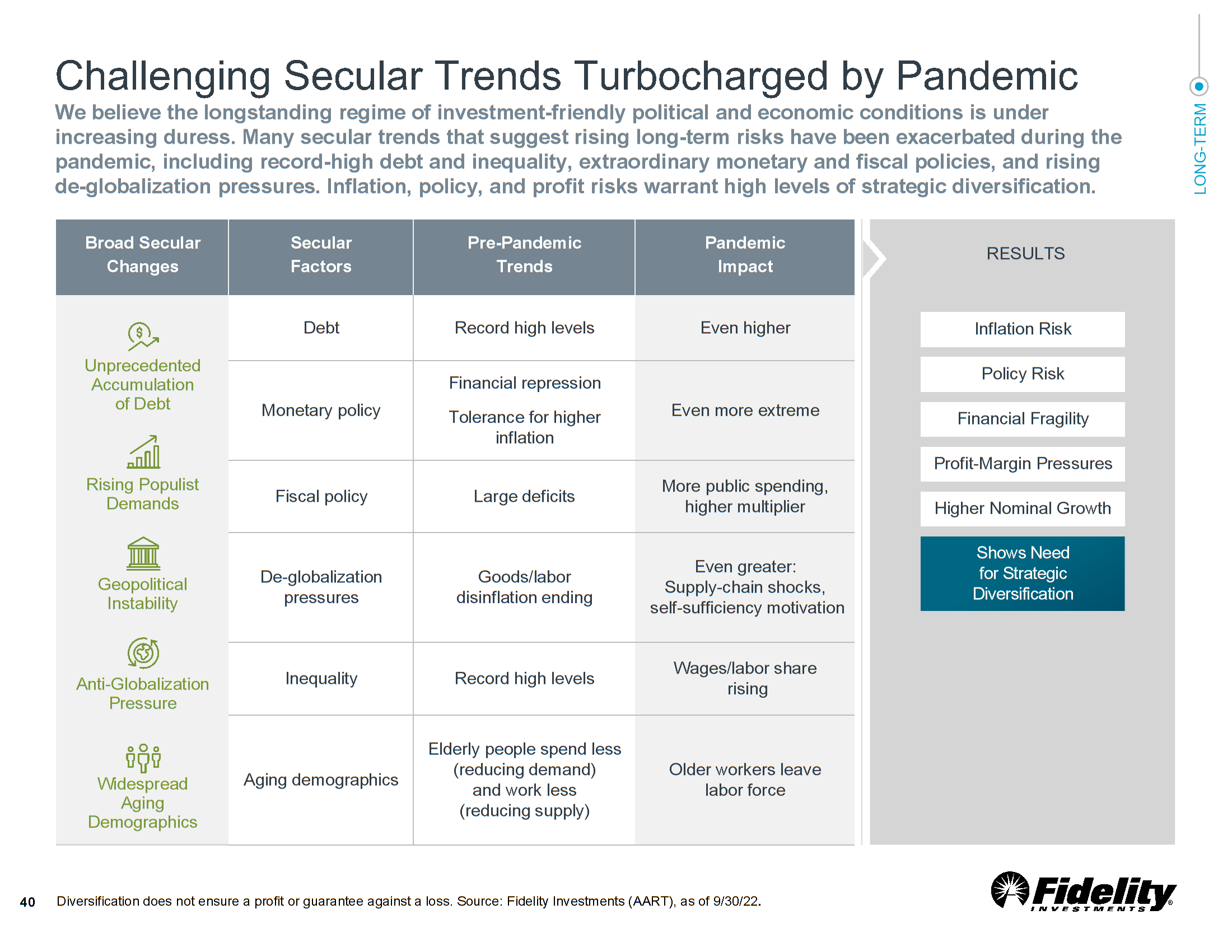 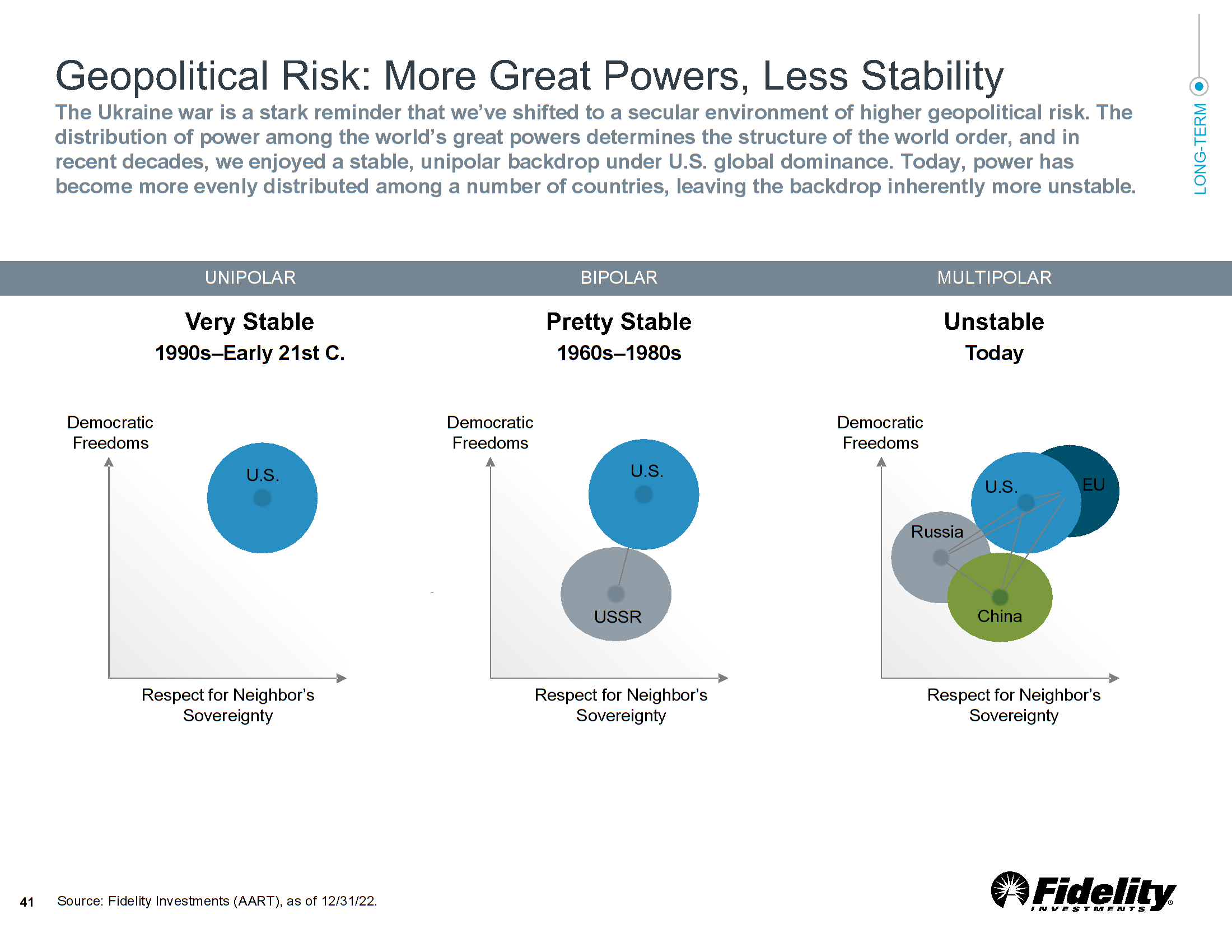 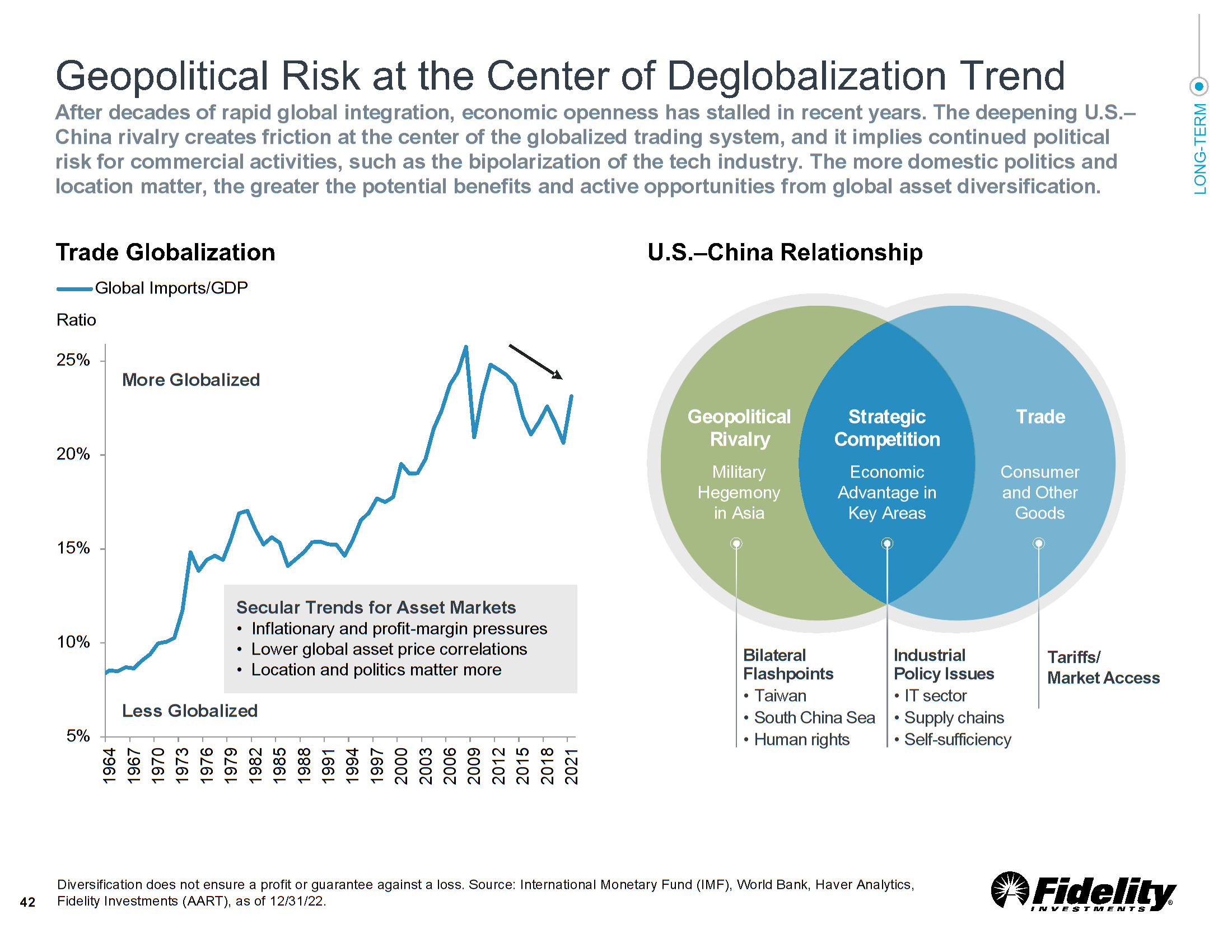 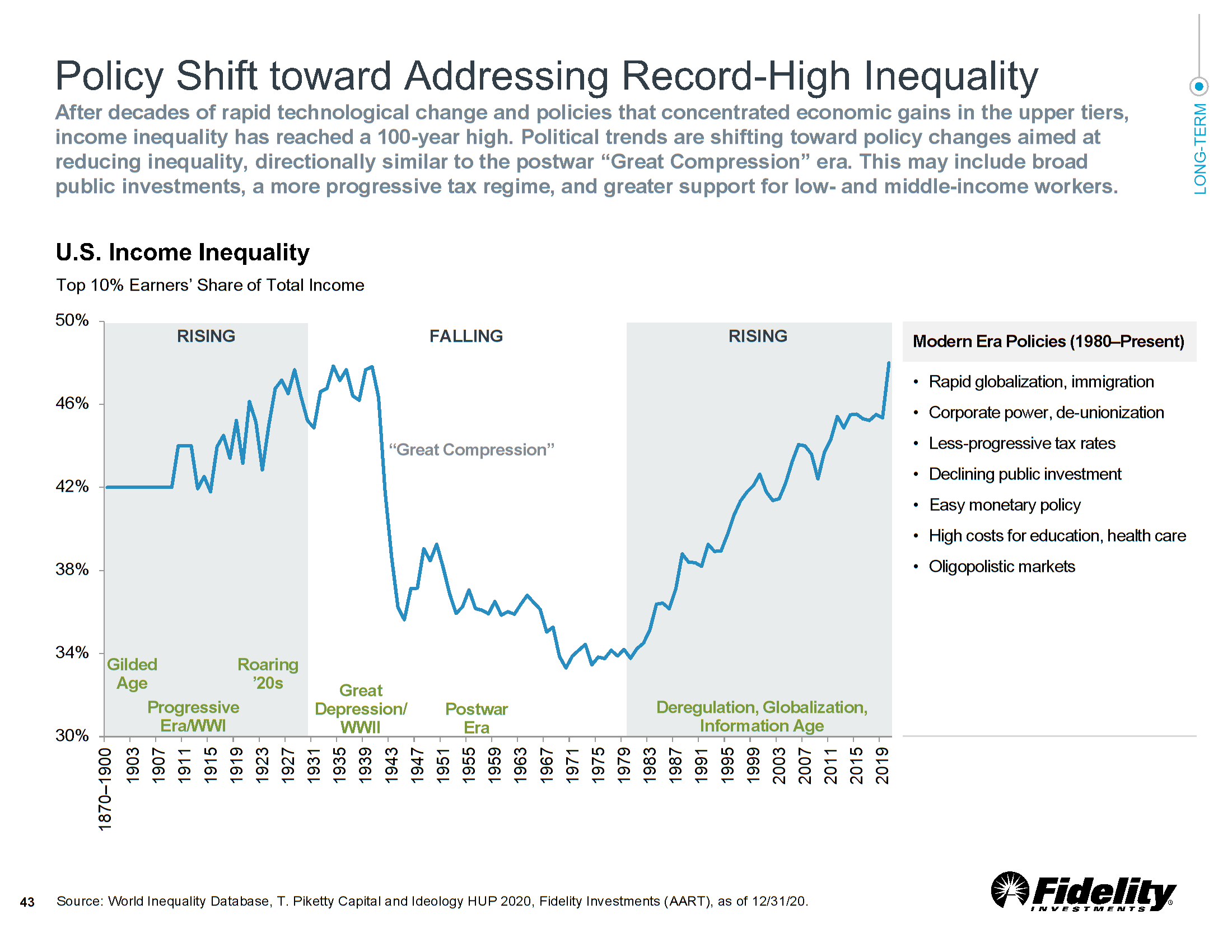 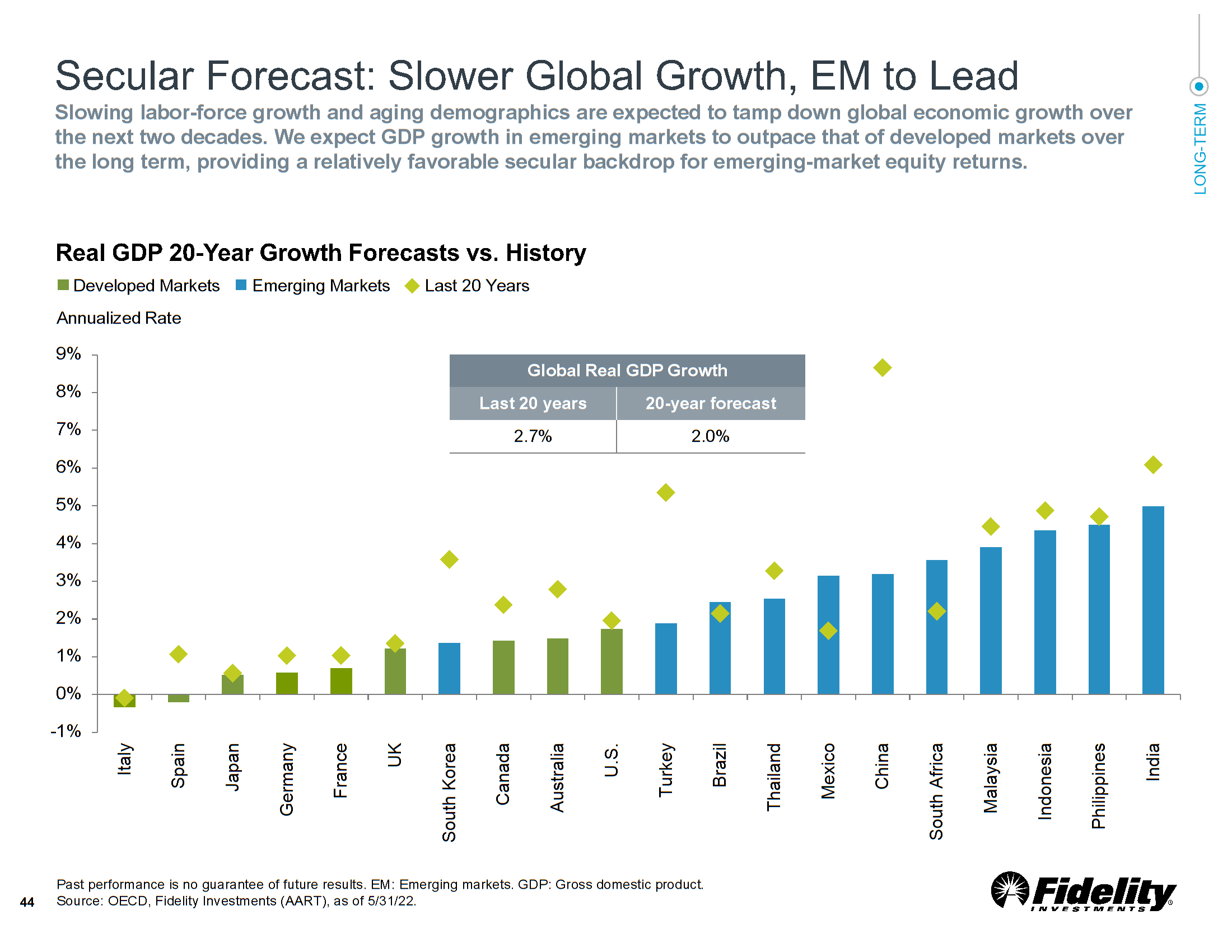 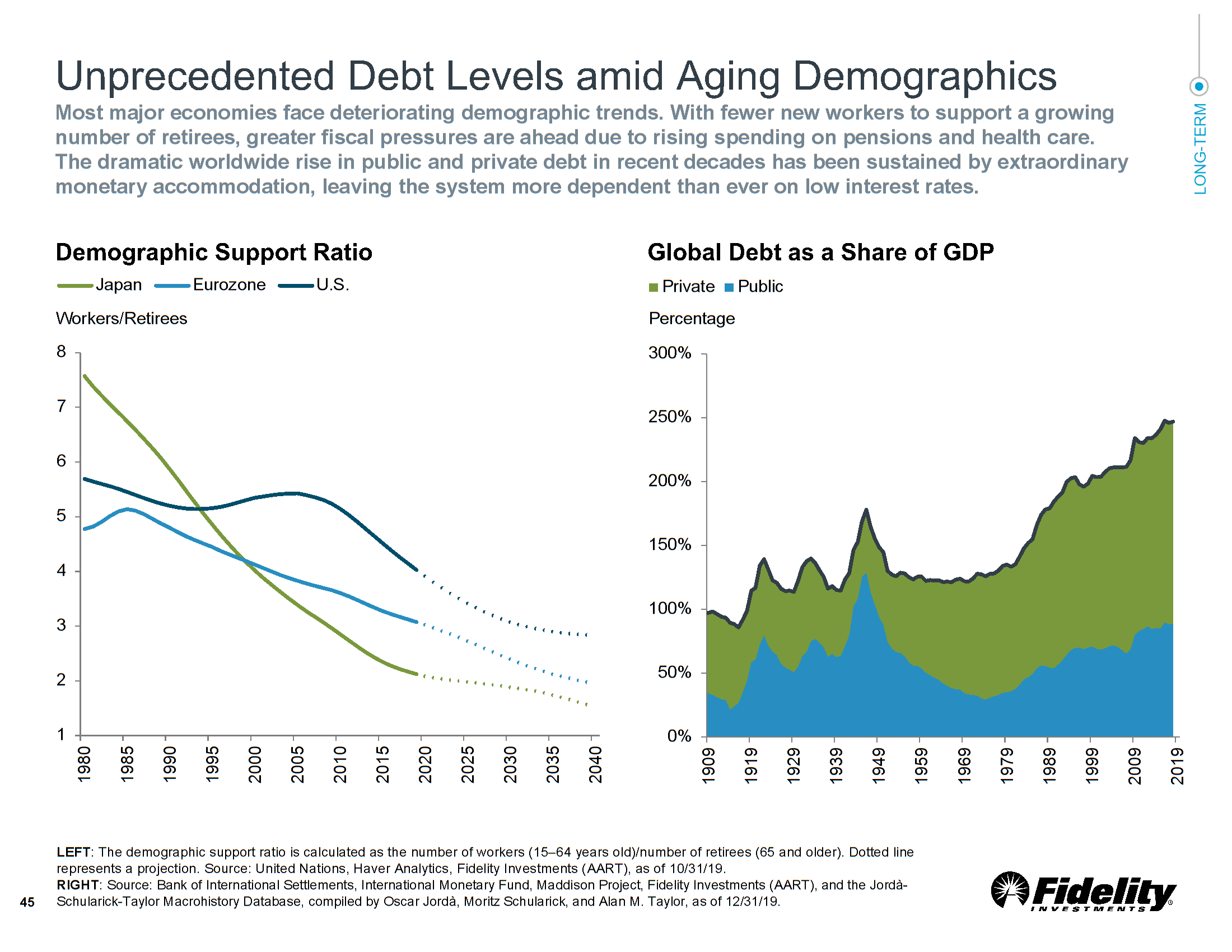 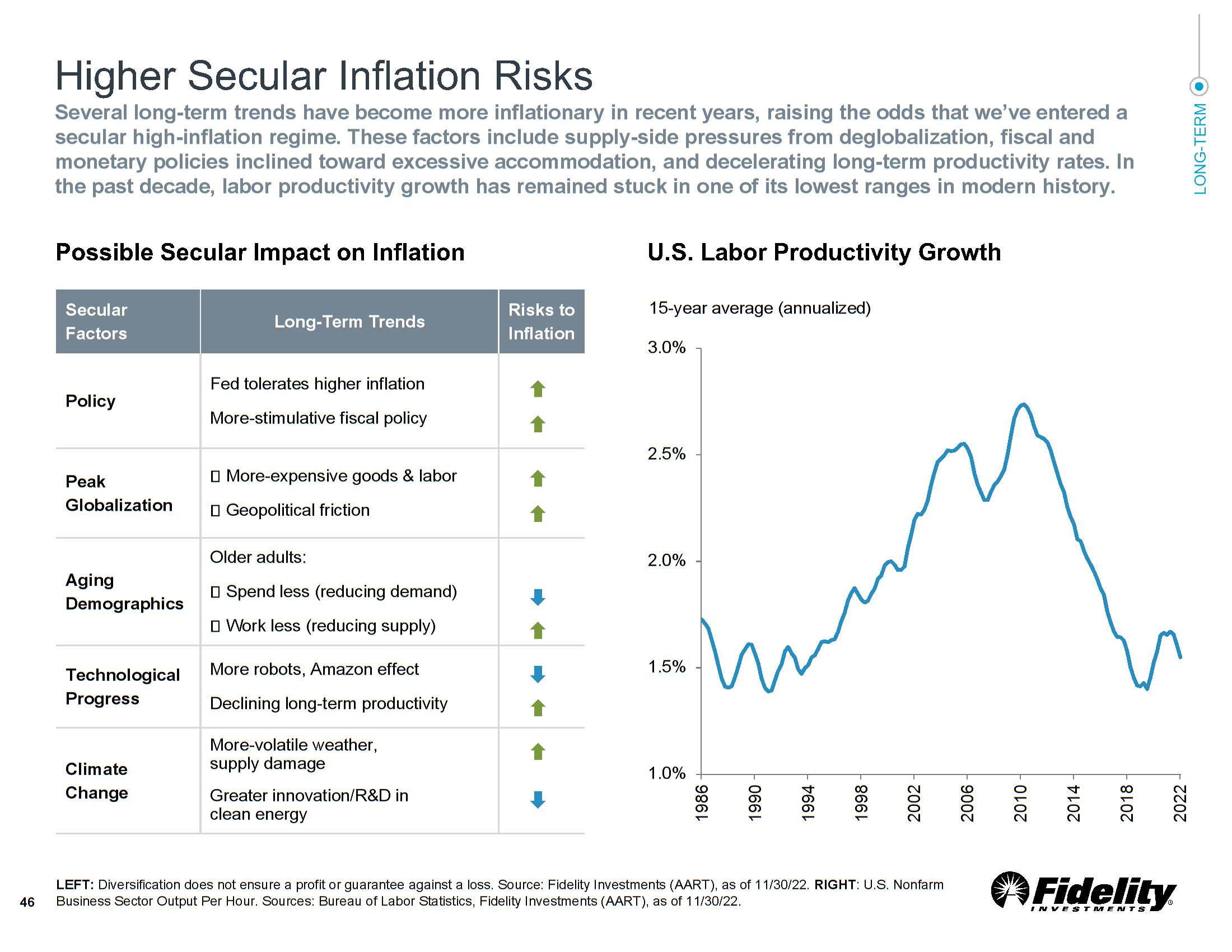 Macroeconomic Environment
Elevated Global Recessionary Pressures to Begin 2023
Business Cycle Framework
Cycle Phases
EARLY
Activity rebounds (GDP, IP, employment)
Credit begins to grow
Profits grow rapidly
Policy still stimulative
Inventories low; sales improve
MID
Growth peaking
Credit growth strong
Profit growth peaks
Policy neutral
Inventories, sales grow; equilibrium reached
LATE
Growth moderating
Credit tightens
Earnings under pressure
Policy contractionary
Inventories grow, sales growth falls
RECESSION
Falling activity
Credit dries up
Profits decline
Policy eases
Inventories, sales fall
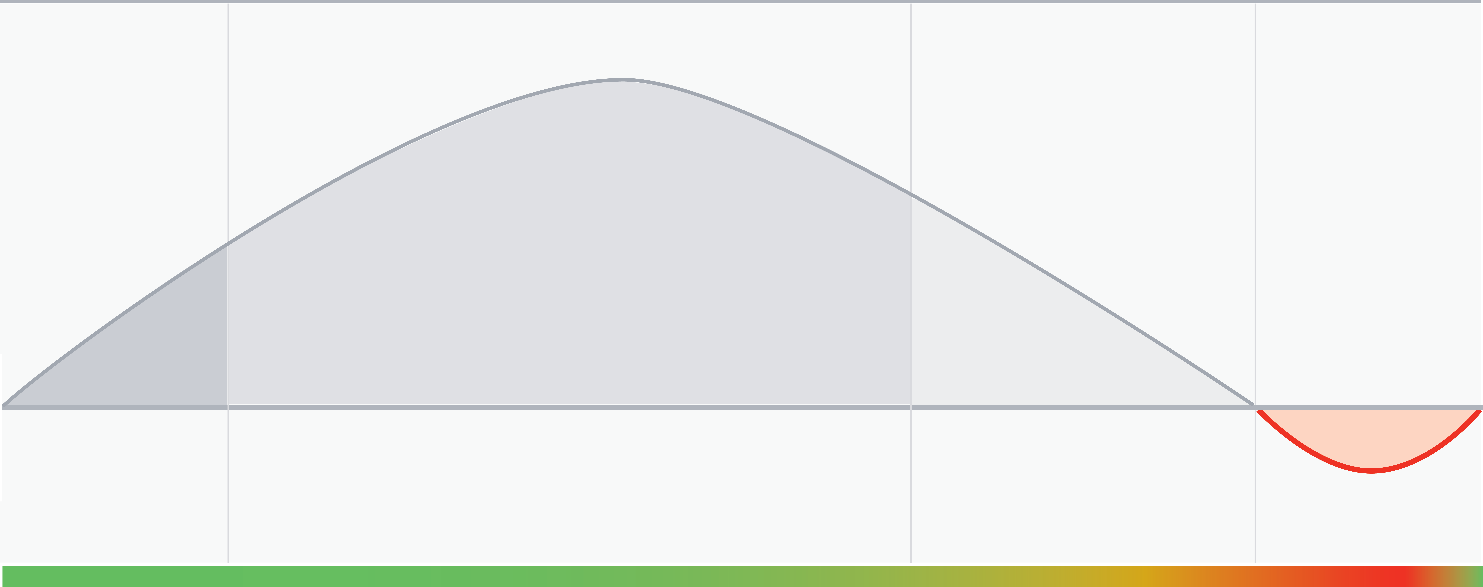 India, Mexico
Australia, Brazil, Japan
U.S., Canada, Korea
UK
China
+
Economic Growth
–
Eurozone
Relative Performance of
Economically Sensitive Assets
Green = Strong
A growth recession is a significant decline in activity relative to a country’s long-term economic potential. Note: The diagram above is a hypothetical illustration of the business cycle, the pattern of cyclical fluctuations in an economy over a few years that can influence asset returns over an intermediate-term horizon. There is not always a chronological, linear progression among the phases of the business cycle, and there have been cycles when the economy has skipped a phase or retraced an earlier one. Source: Fidelity Investments (AART), as of 12/31/22.
12
For institutional use only.
[Speaker Notes: Many major economies face maturing business-cycle trends due to persistent inflationary pressures, slowing industrial activity, and tightening monetary and financial conditions. The U.S. is in the late-cycle expansion phase, with a rising likelihood that a recession may be on the horizon in 2023. Europe has likely tipped into a recession, but China’s lifting of COVID restrictions and policy stimulus offer hope for a 2023 upturn.]
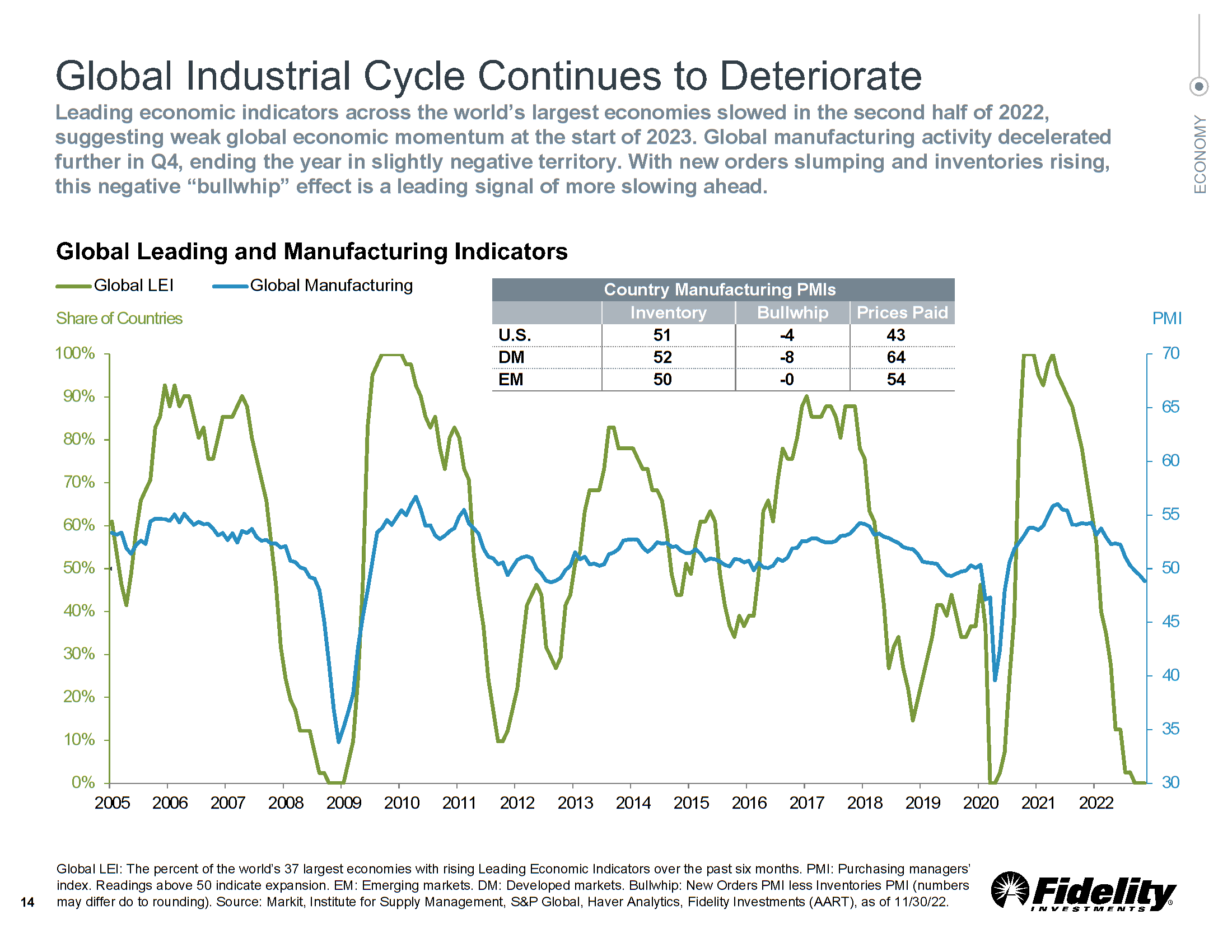 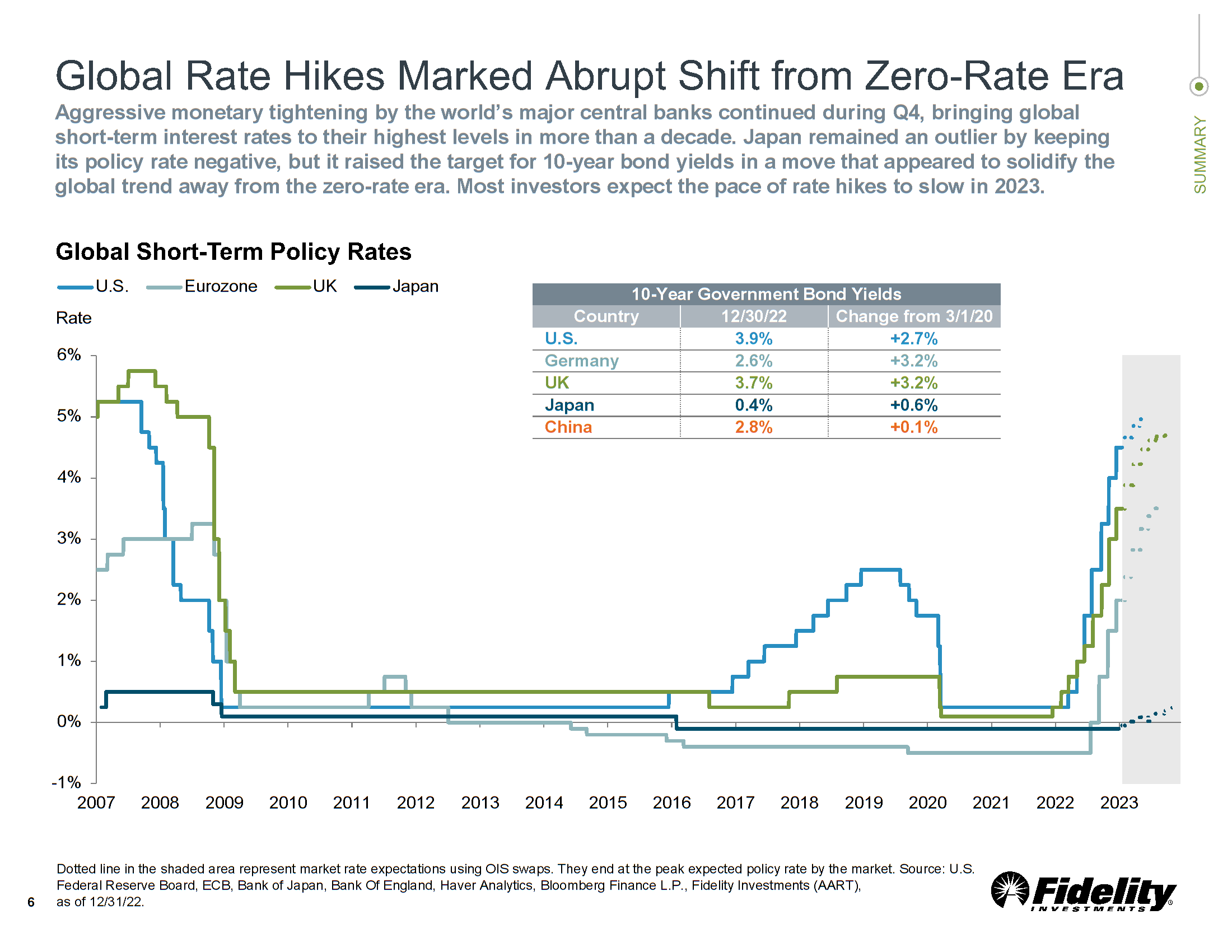 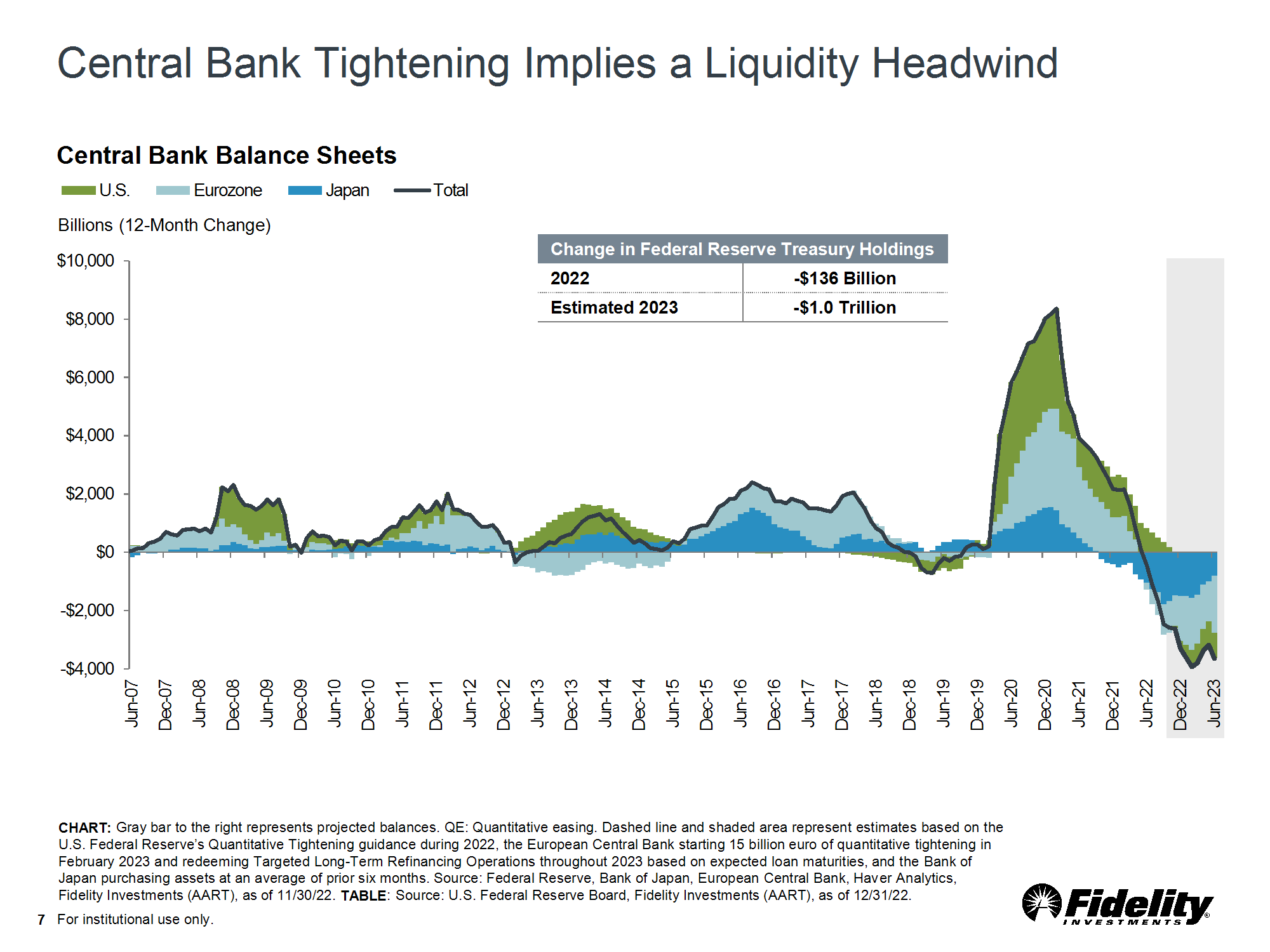 U.S. Economic Conditions
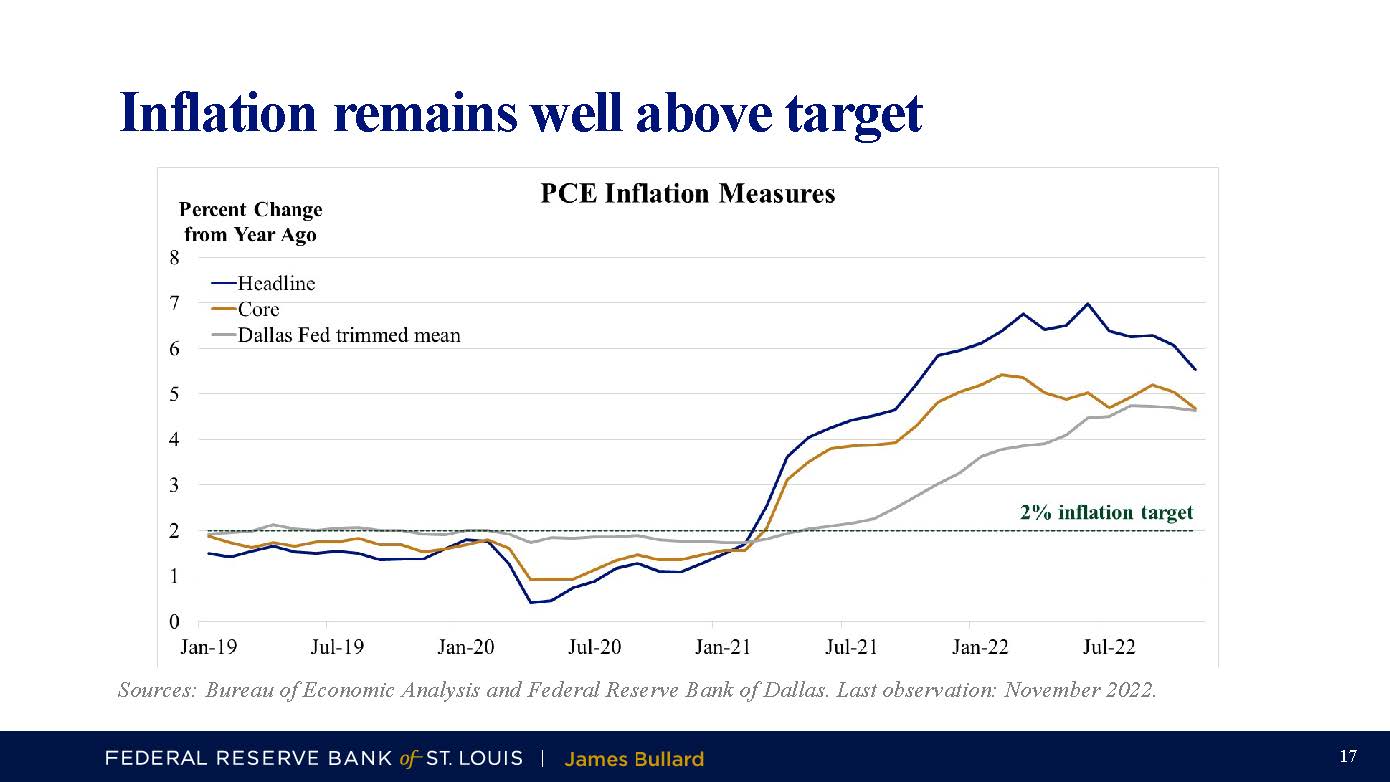 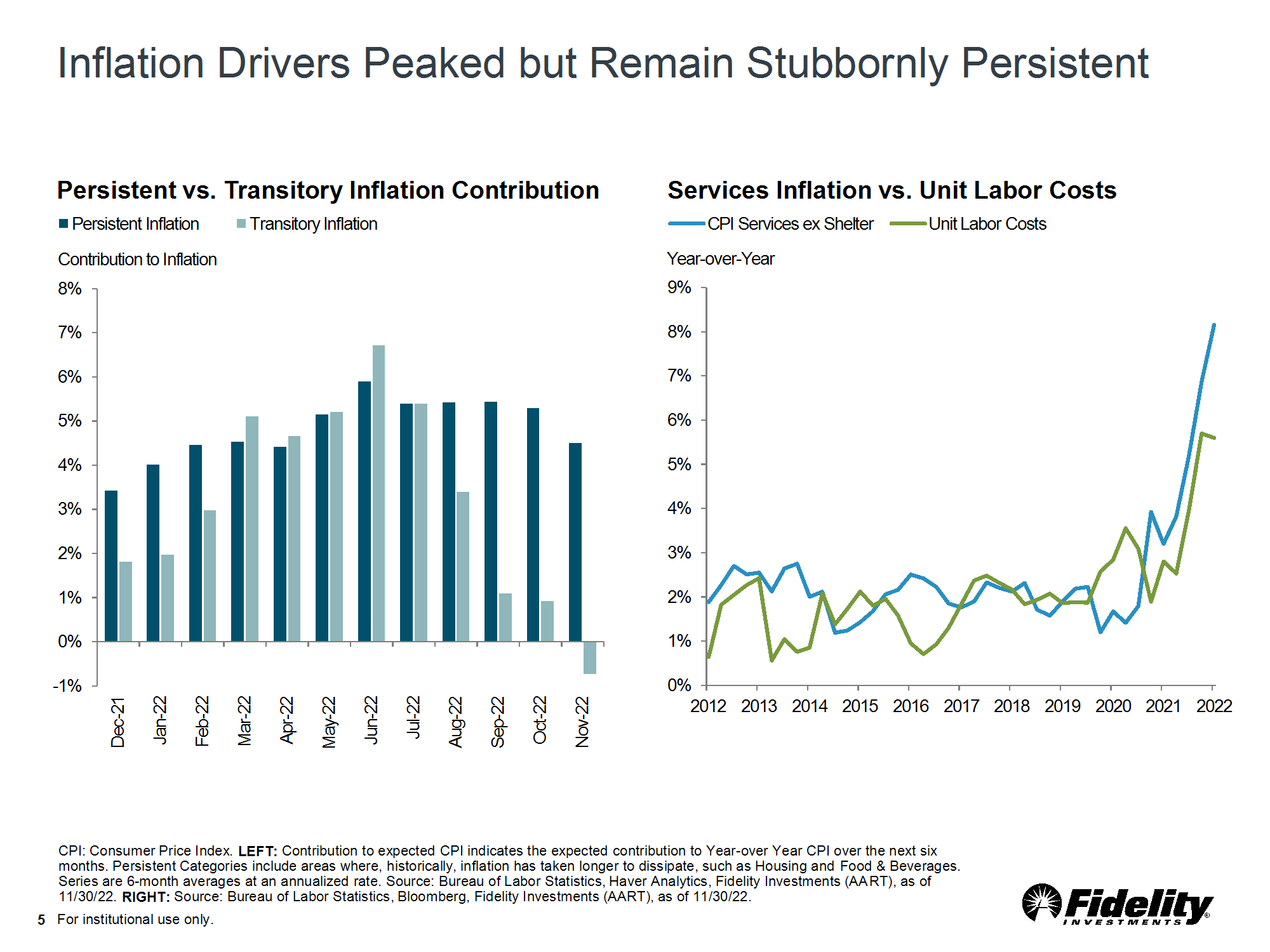 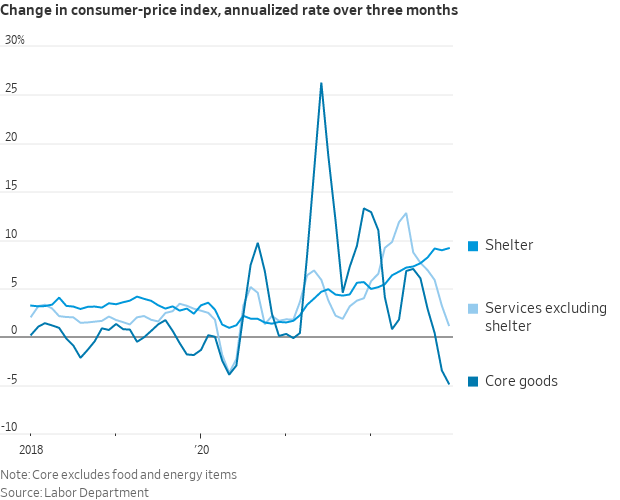 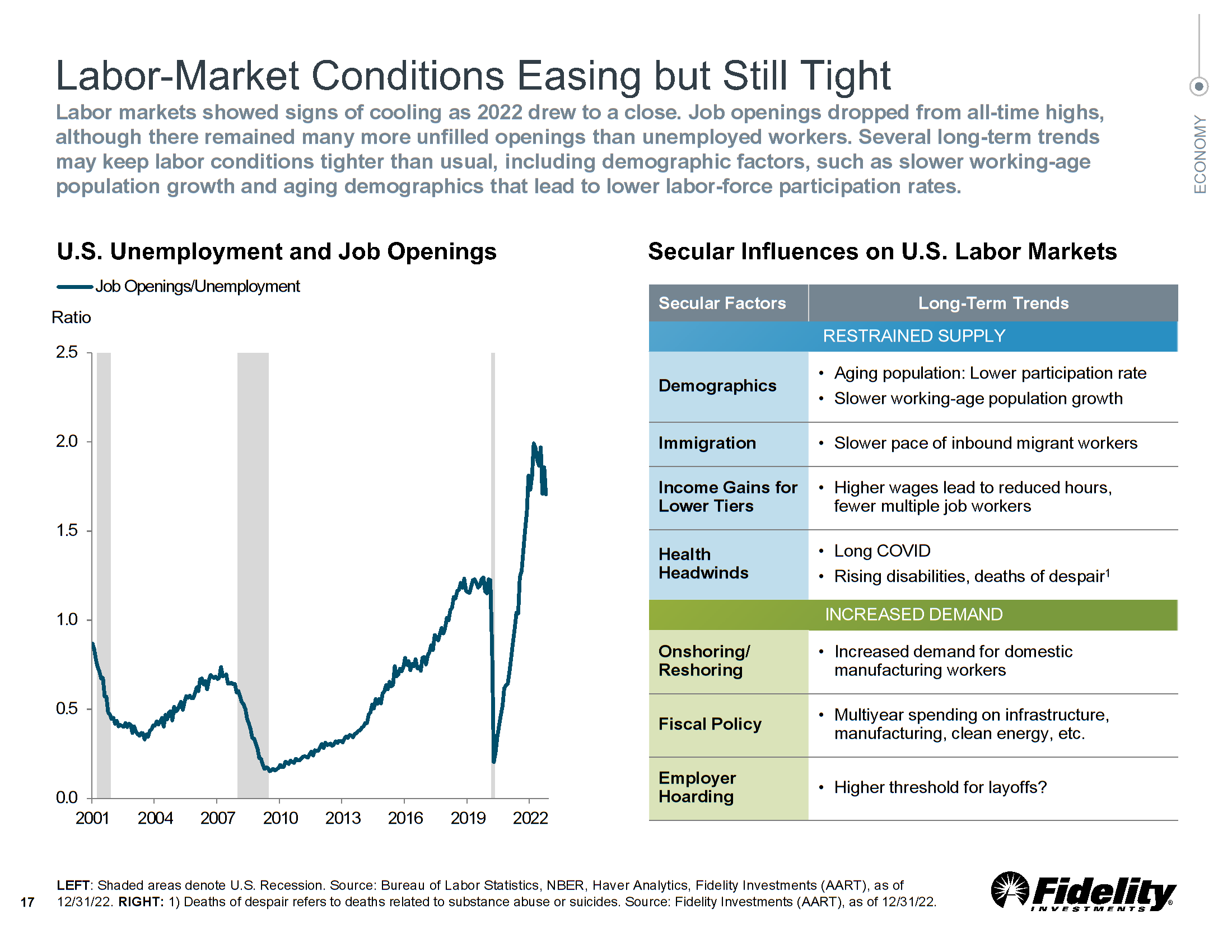 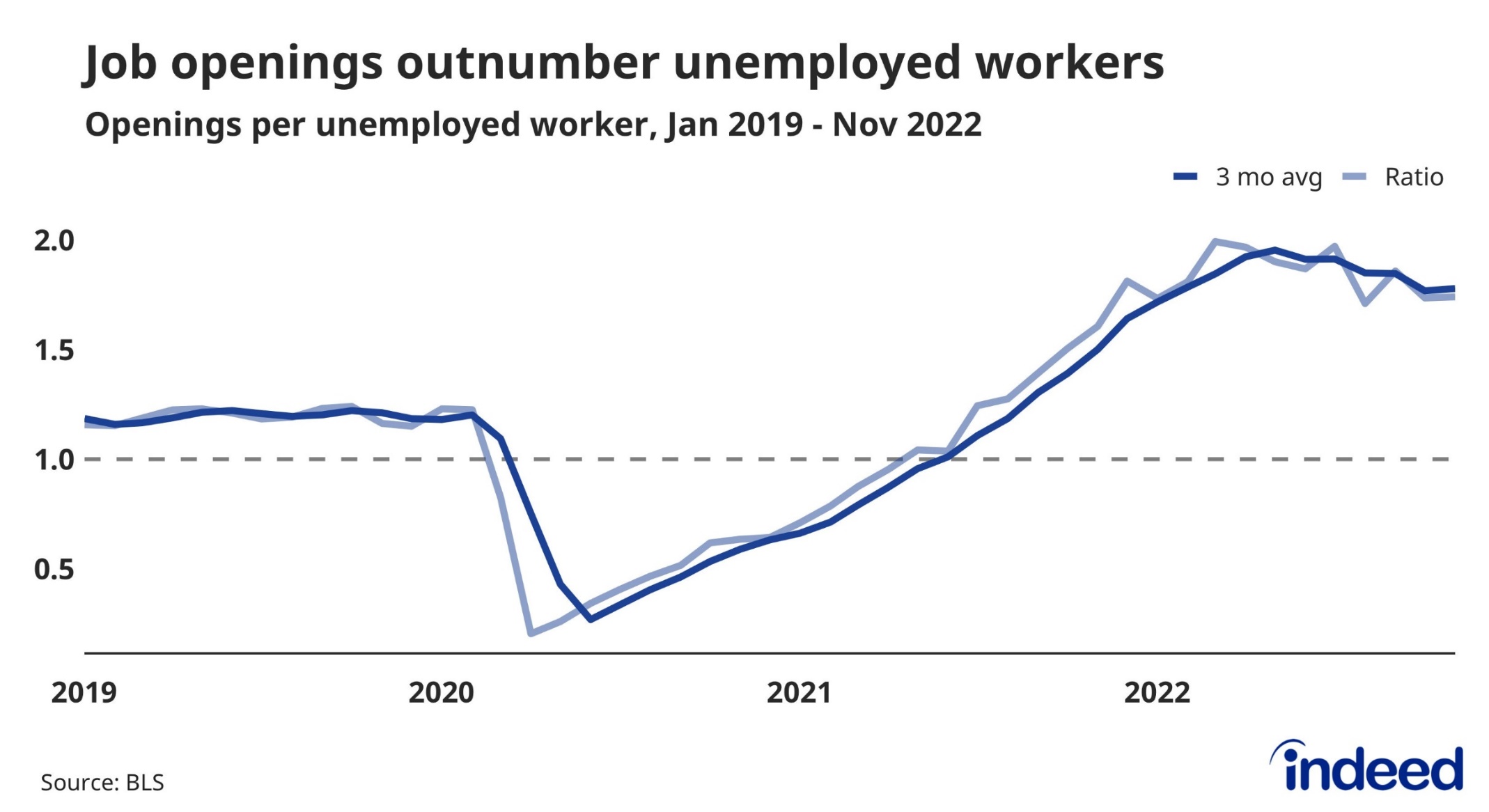 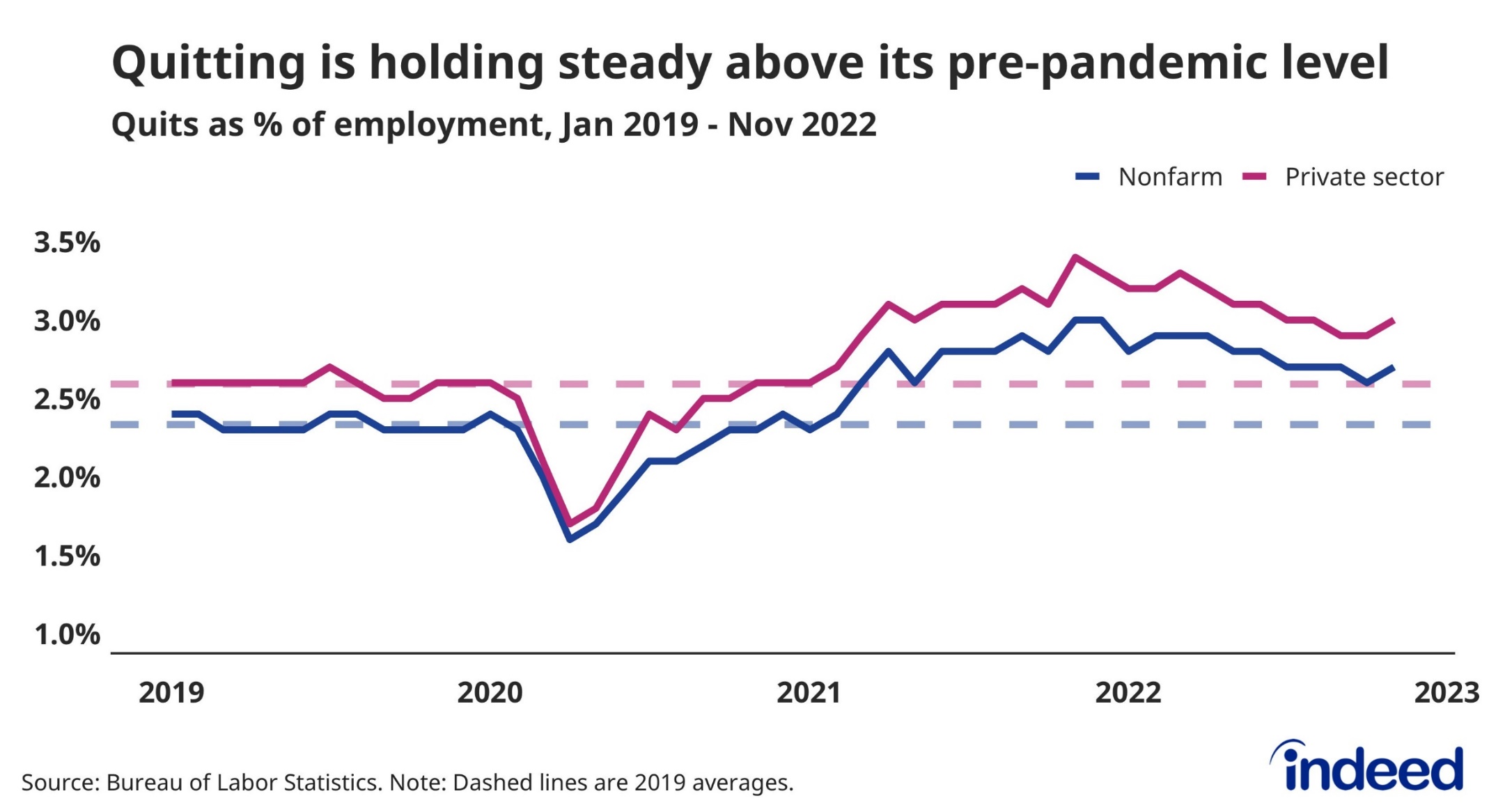 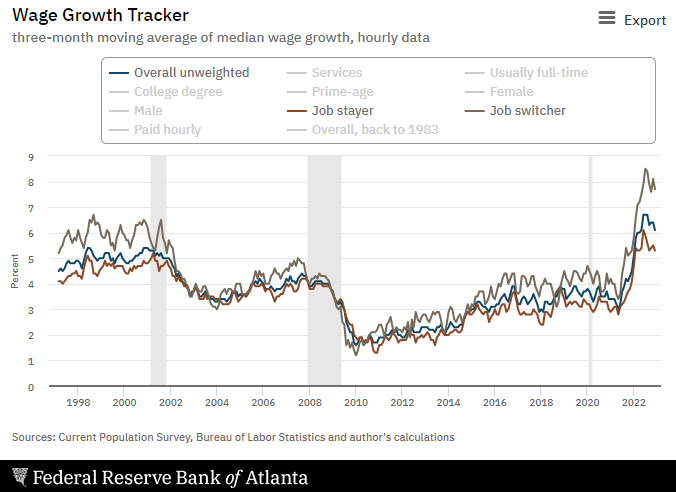 Real Wages
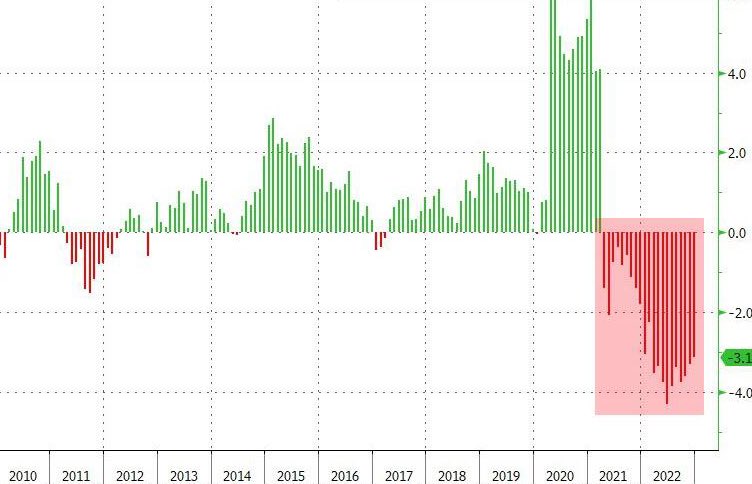 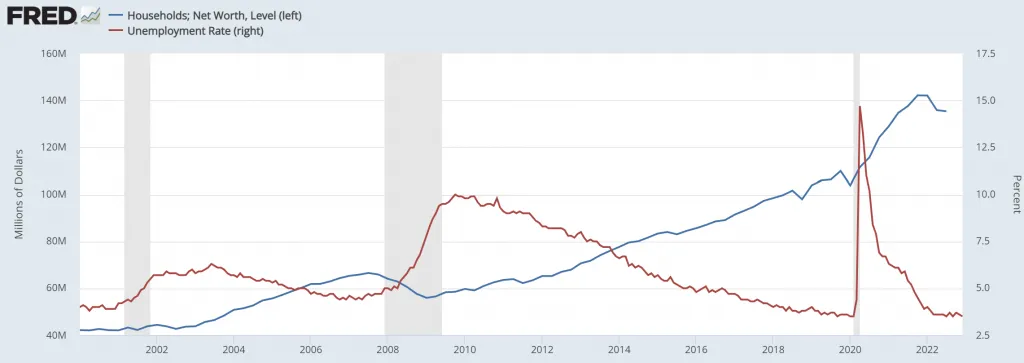 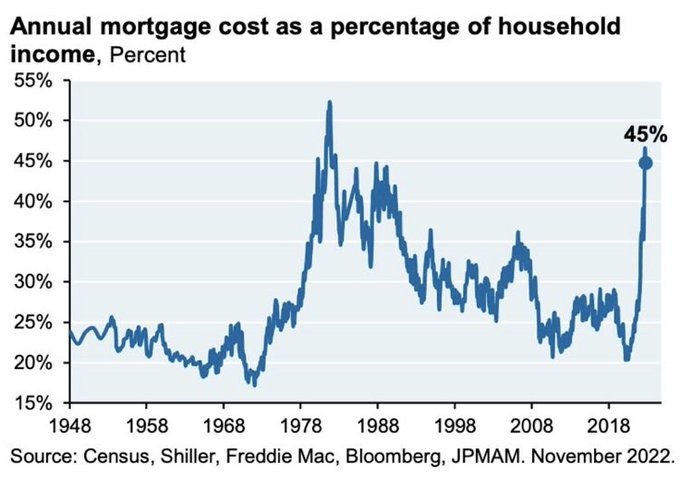 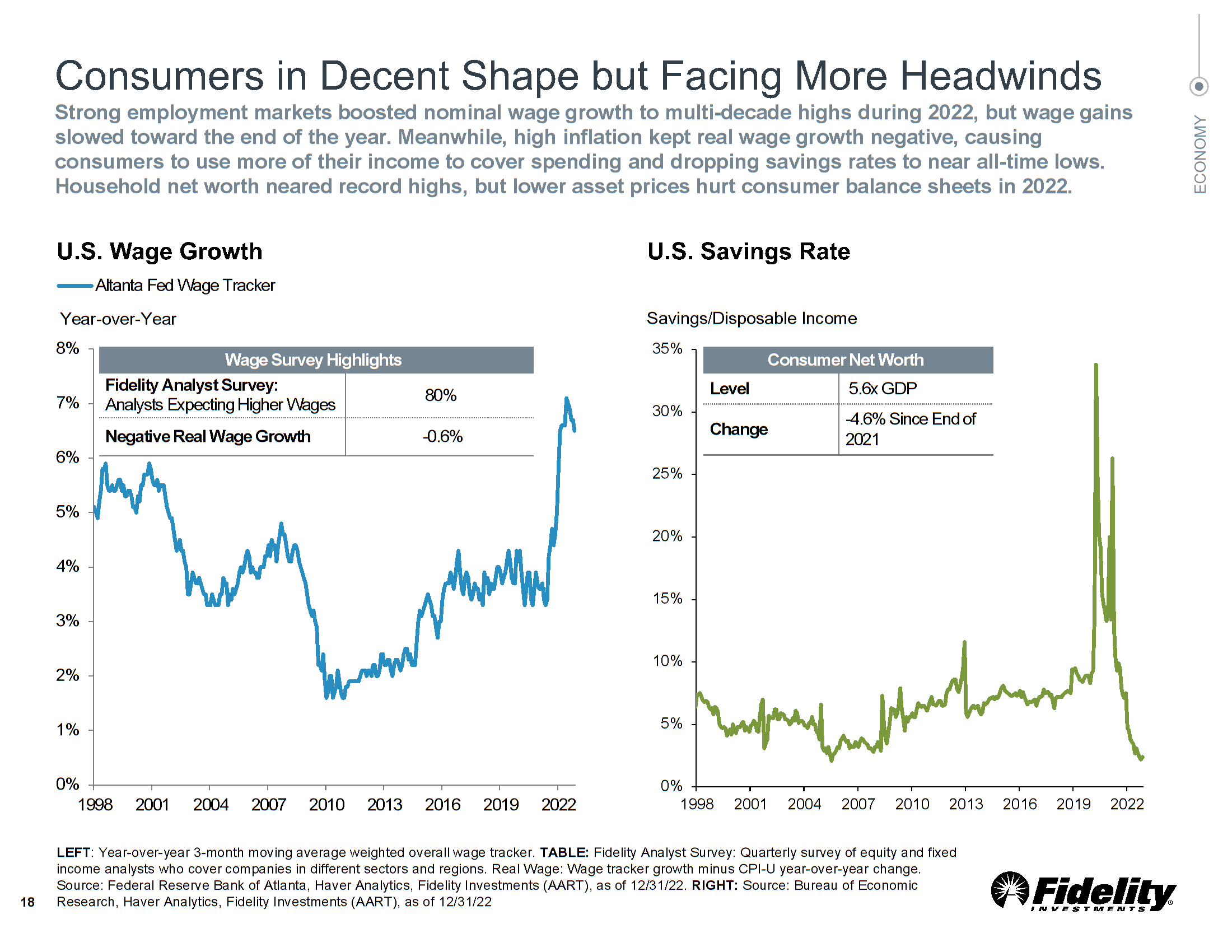 Source: U.S. Census Bureau
Monetary & Fiscal Policy Update
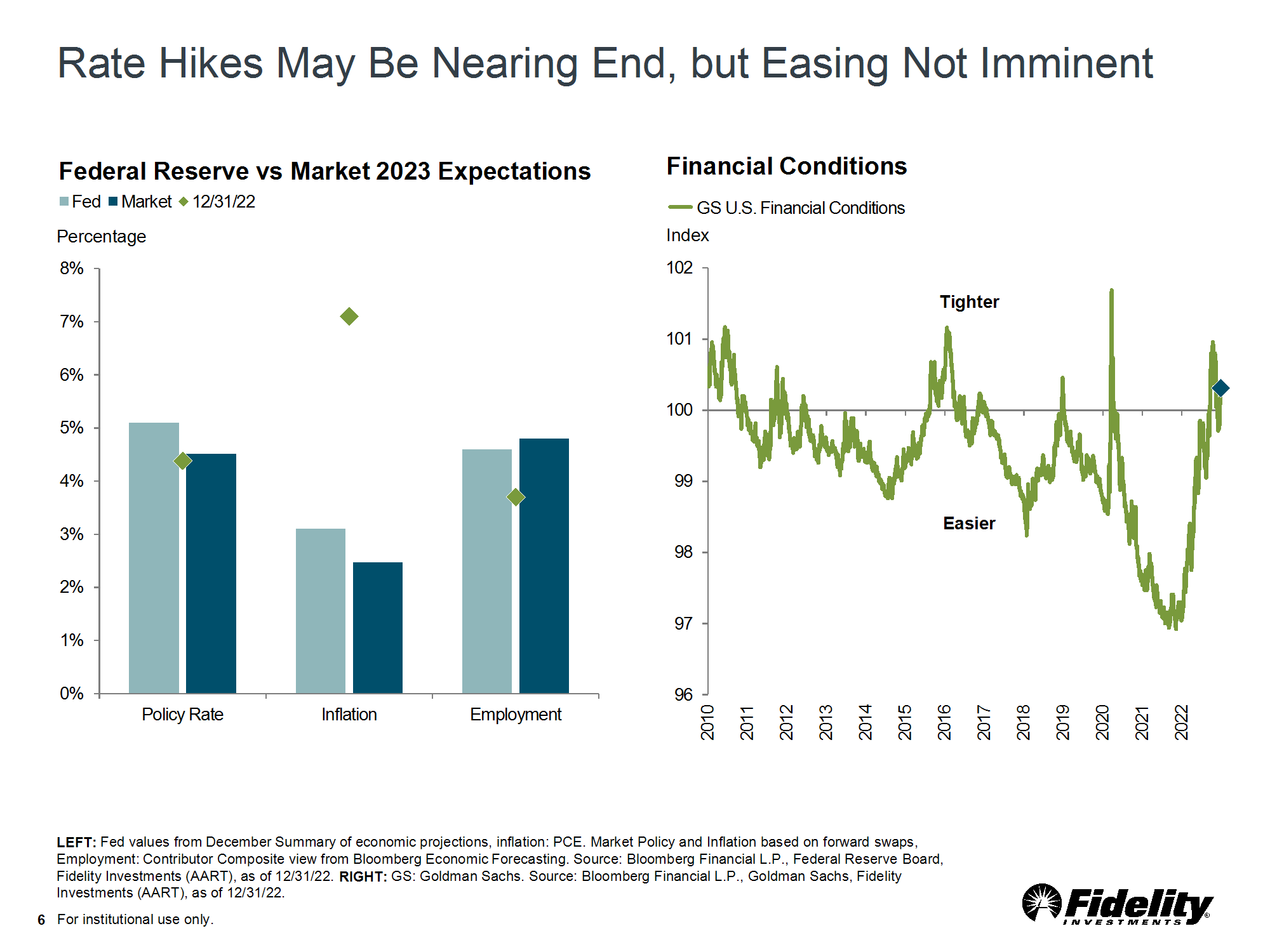 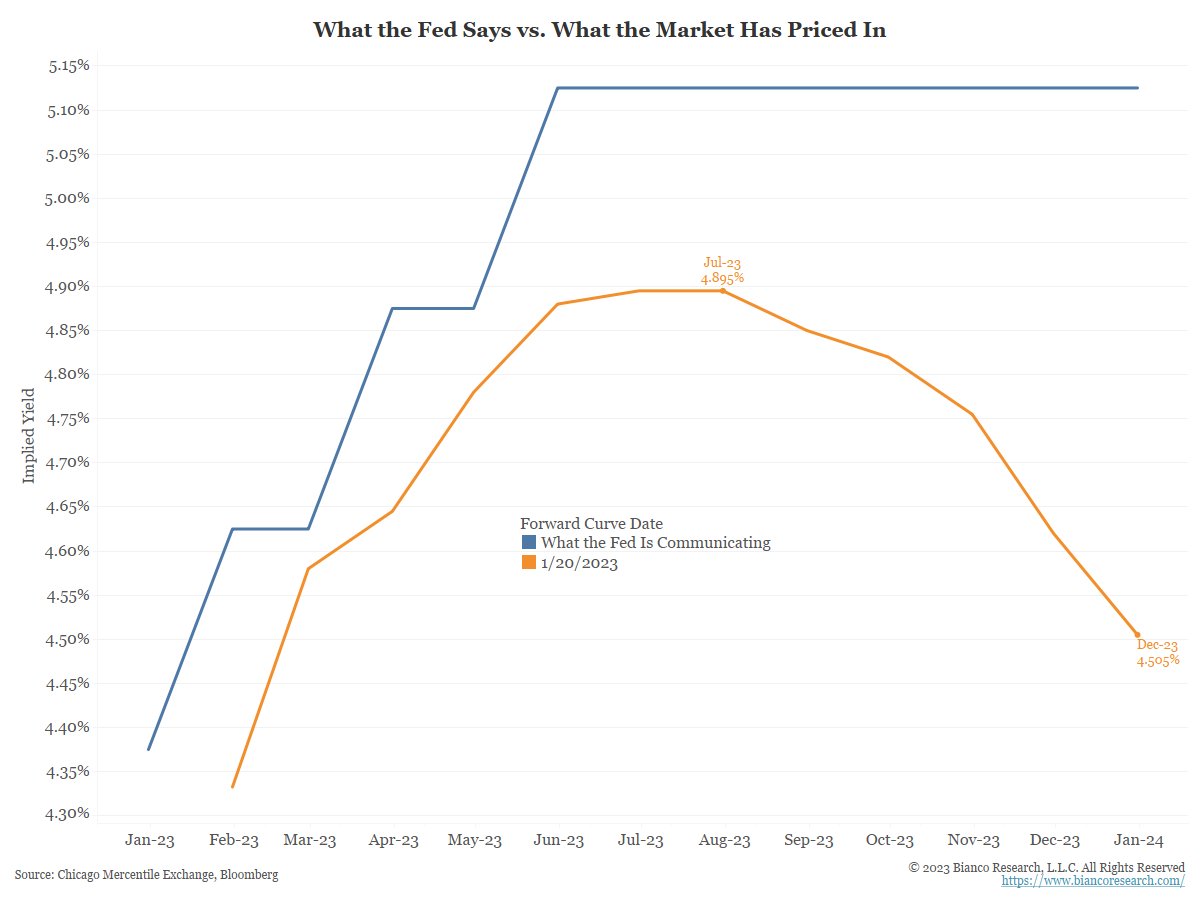 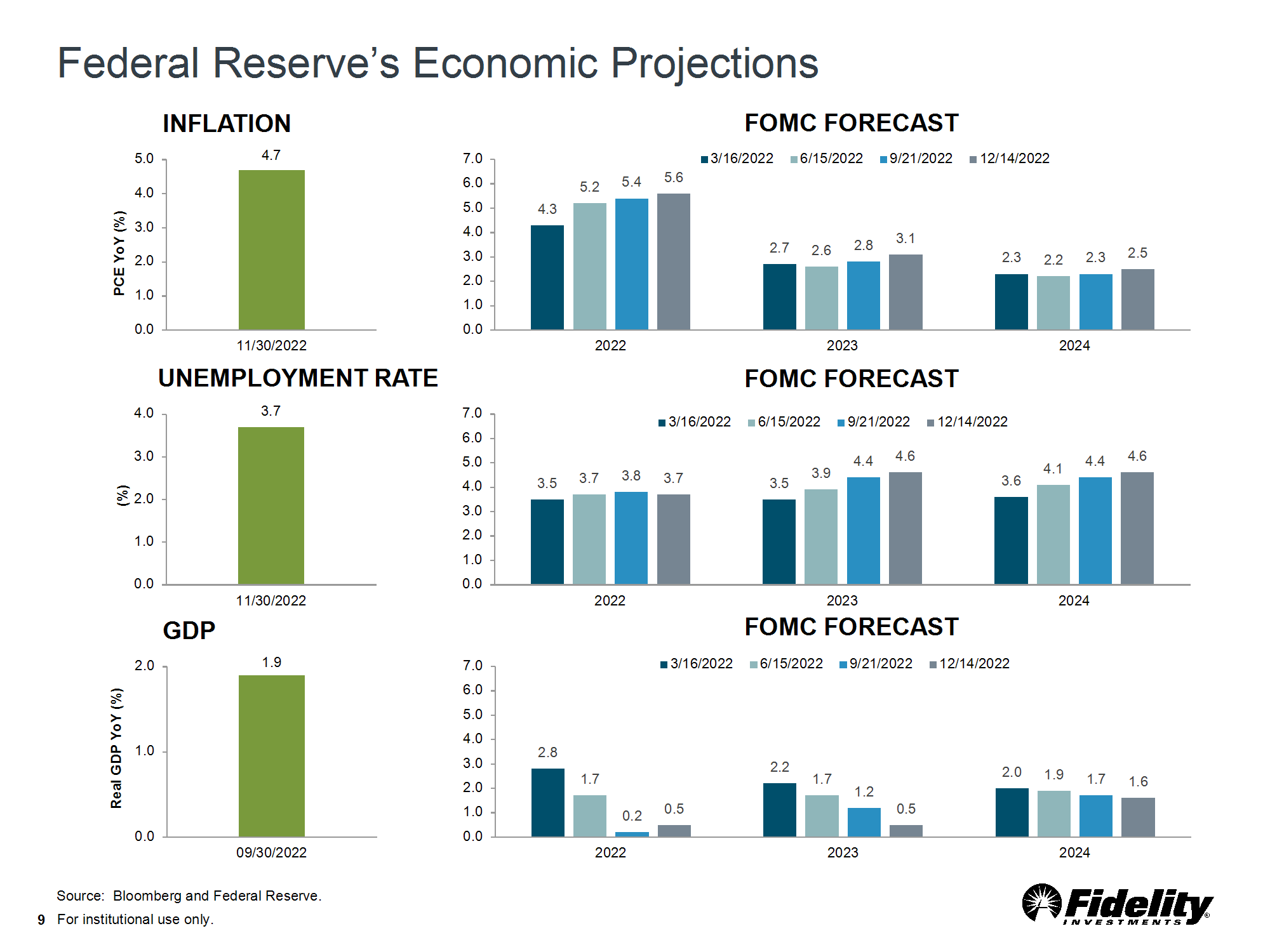 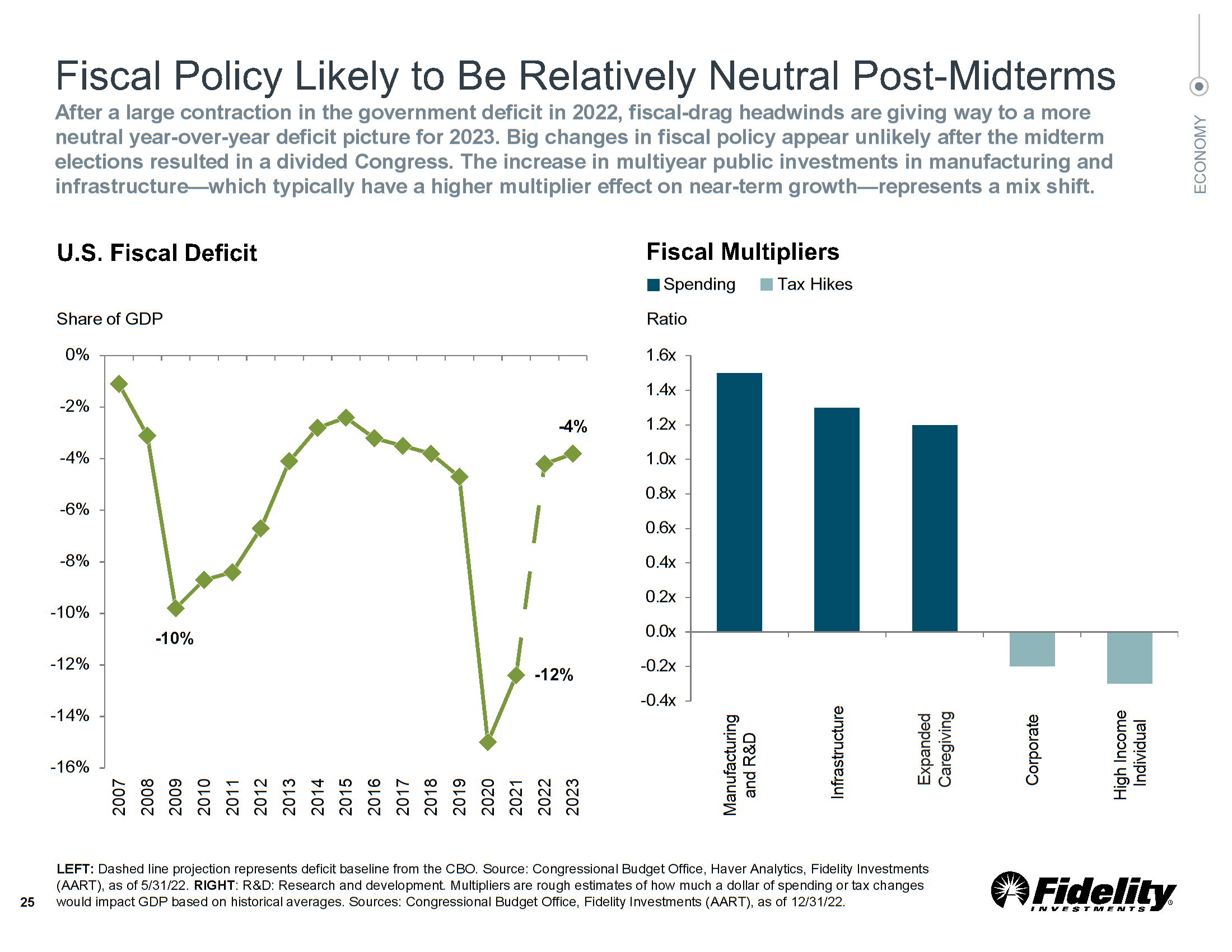 Current Market Conditions & Government Portfolio Overview
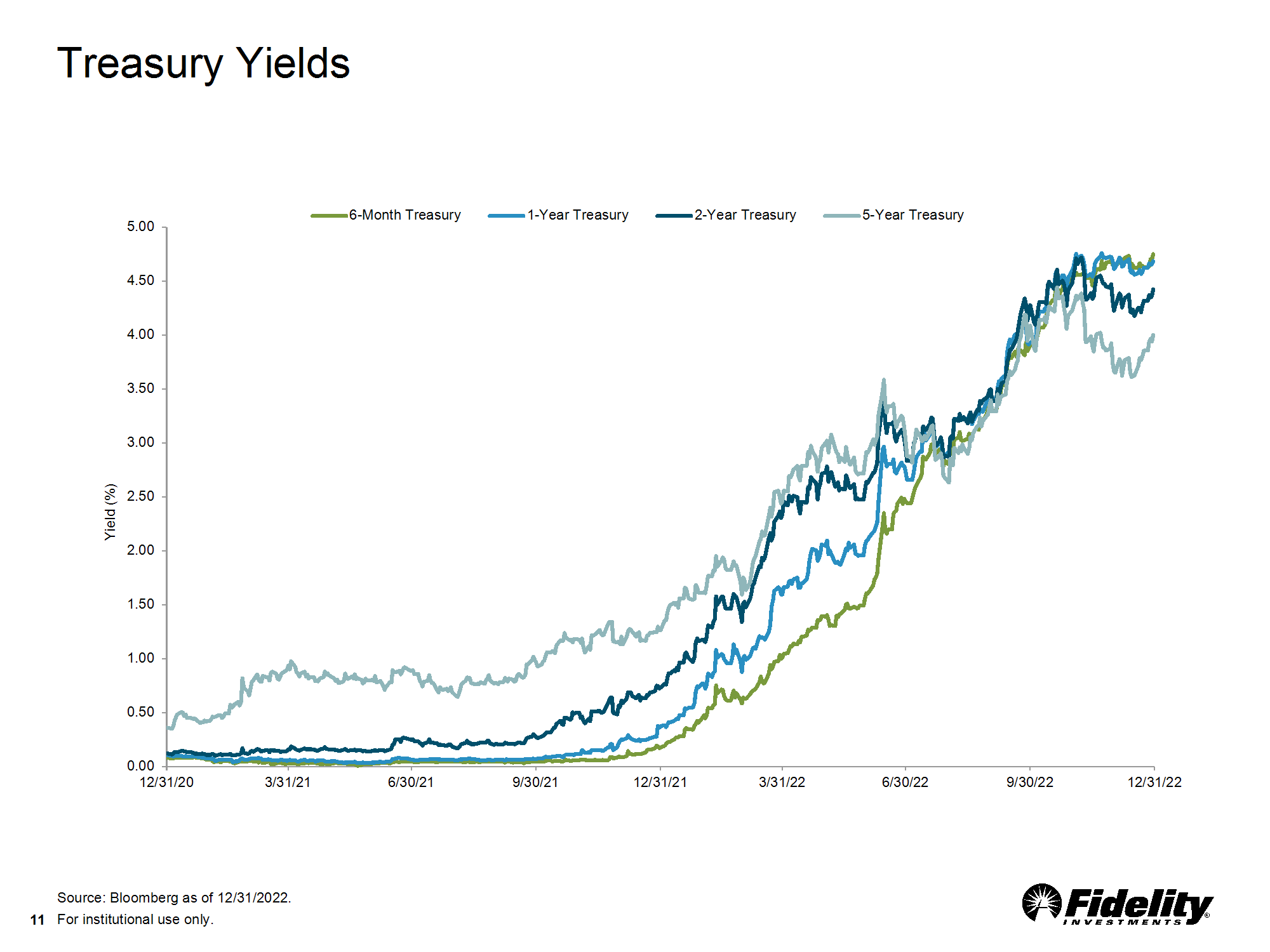 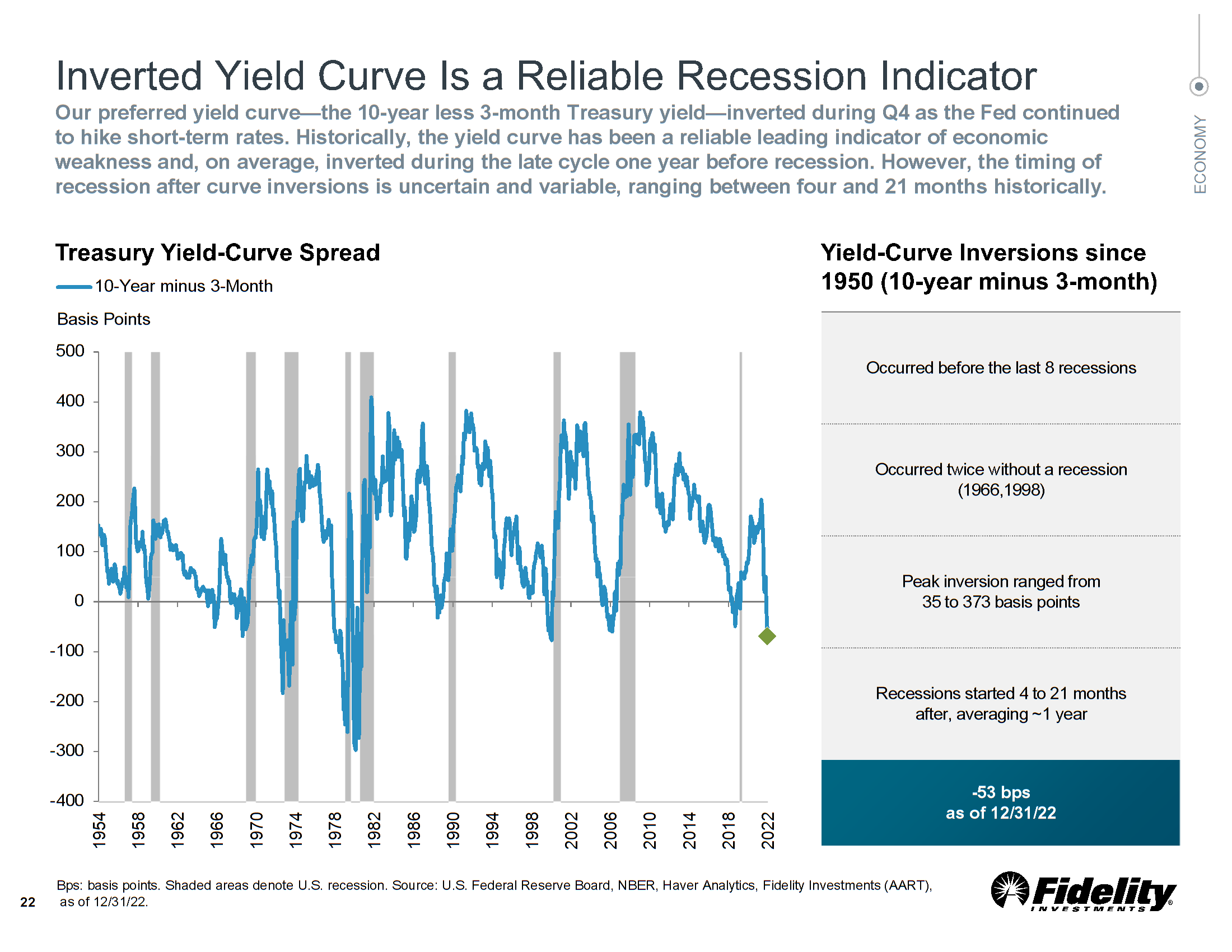 NCCMT Government Portfolio Positioning
DECEMBER 31, 2022
Portfolio diversification is presented to illustrate examples of the securities that each fund has bought and may not be representative of a fund’s current or future investments. Each fund’s investments may change at any time. Percentages may not add up to 100 due to rounding.
*Net Other Assets may include cash and receivables and payables related to open security or capital stock trades.
Source:  Fidelity Investments as of 12/31/2022.
37
For institutional use only.
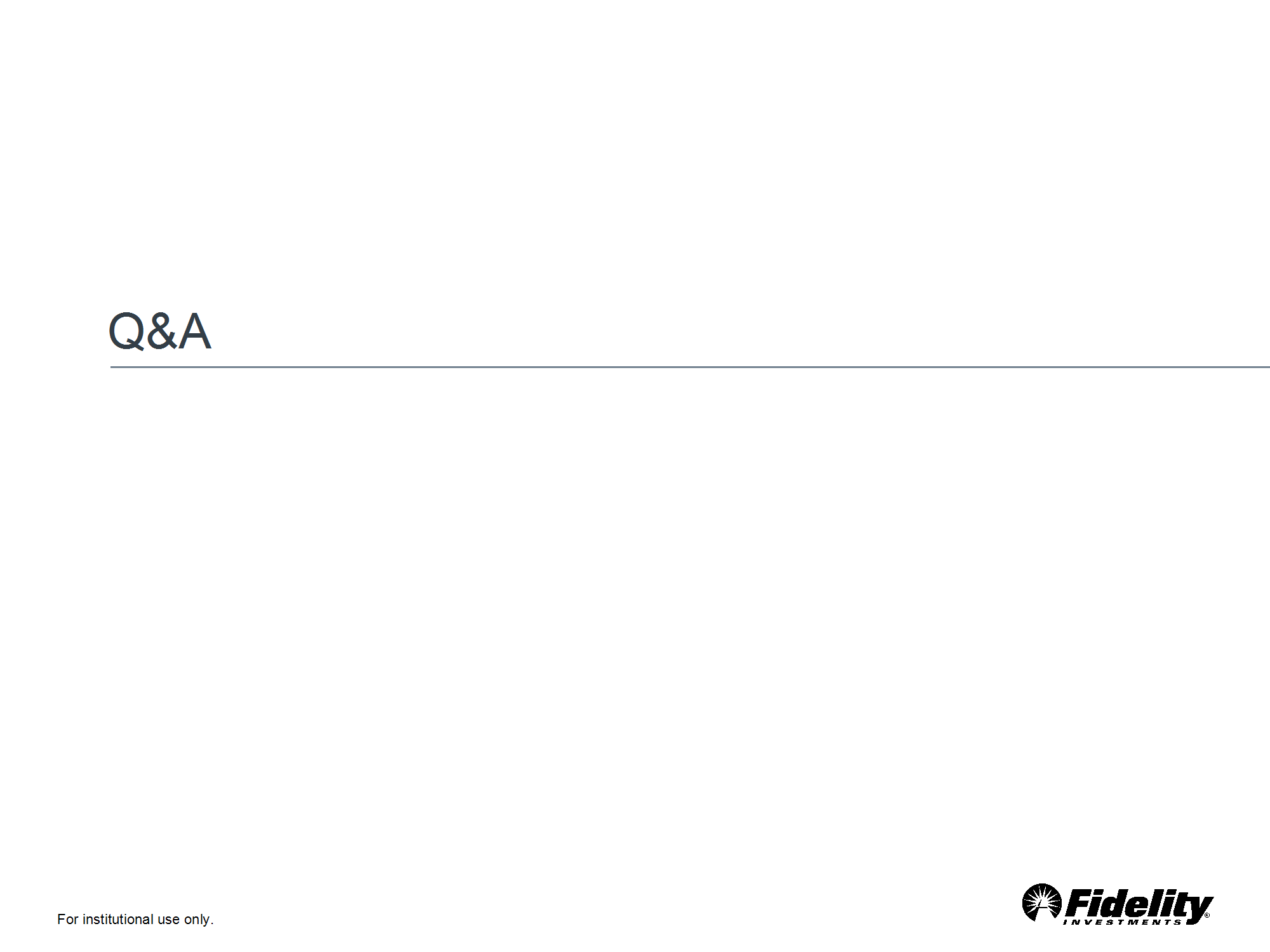 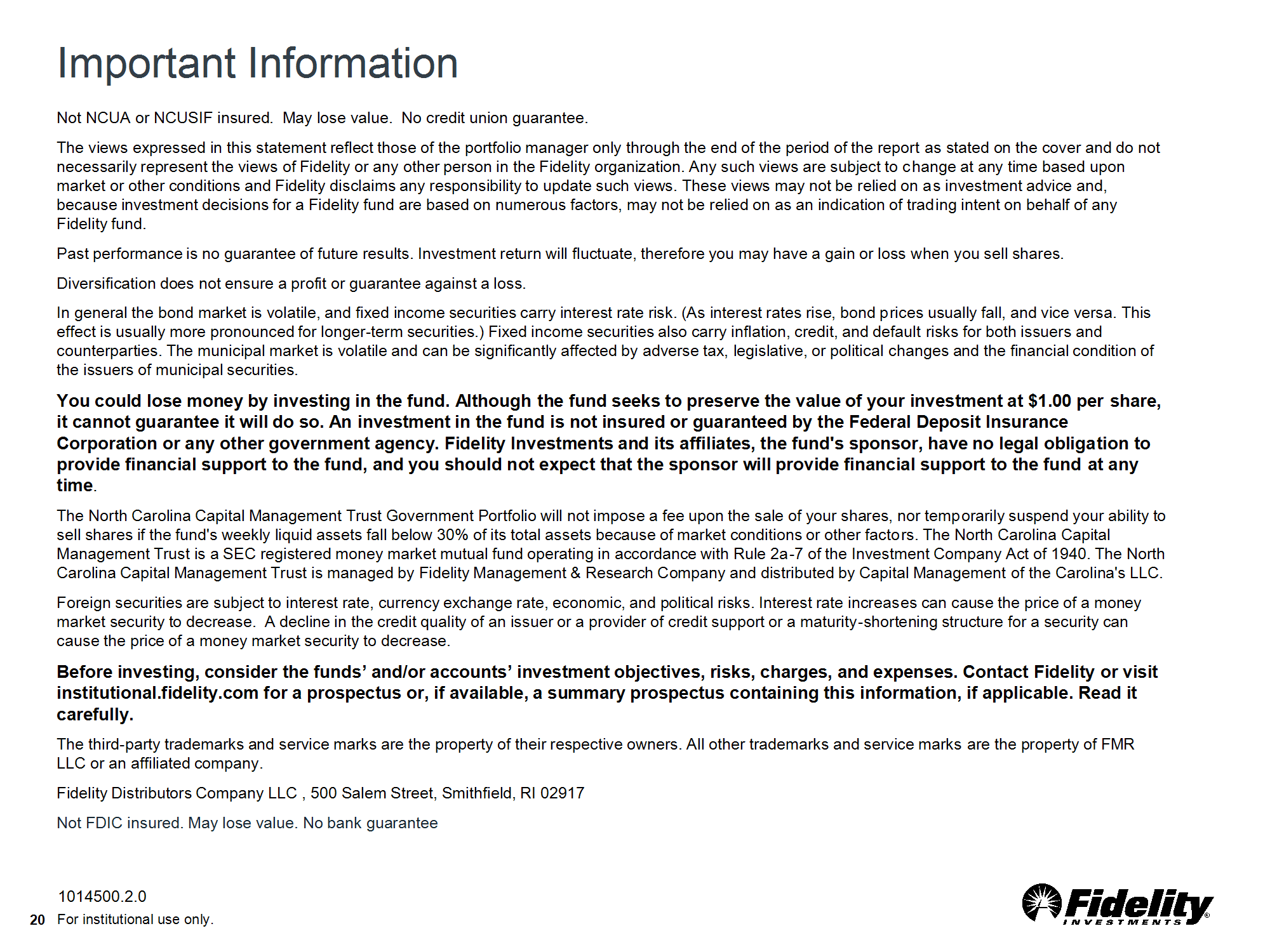